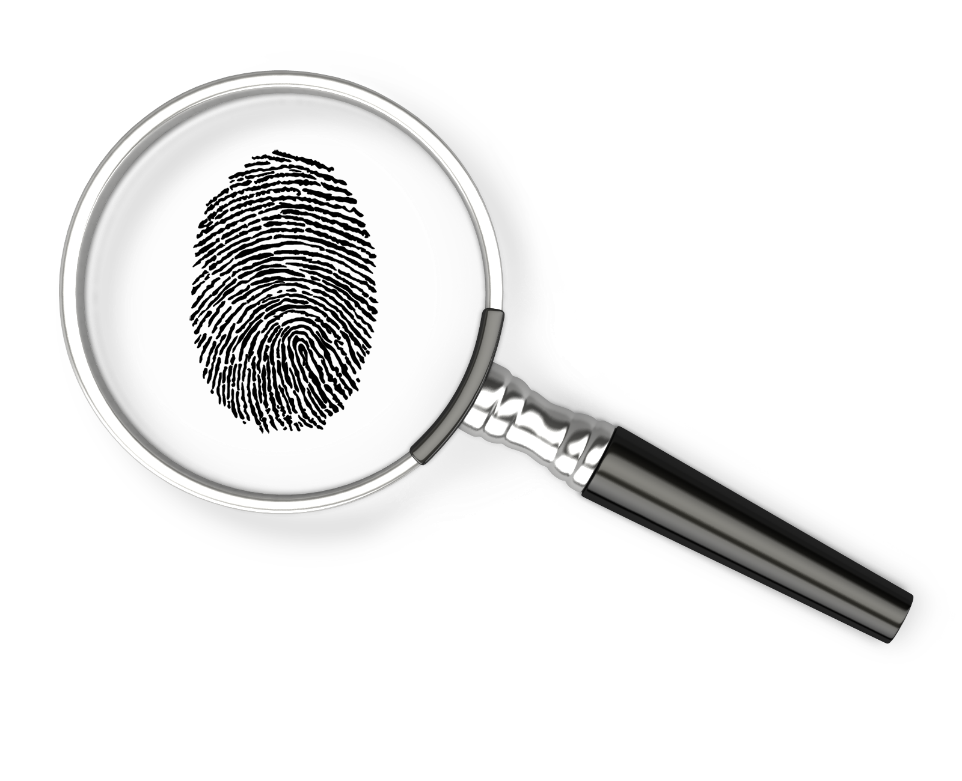 Izdelava zaključnega delaPREDSTAVITEV
Katedra za kriminalistiko
Mentorji:
prof. dr. Bojan Dobovšek
prof. dr. Katja Drobnič
izr. prof. dr. Anton Dvoršek
doc. dr. Danijela Frangež 
doc. dr. Tomaž Zupanc
pred. spec. Andrej Gerjevič
pred. Robert Praček
Področja
KRIMINALISTIKA
Kriminalistična taktika
Kriminalistična tehnika
Kriminalistična metodika
Kriminalističnoobveščevalna dejavnost
Kriminalistična strategija
Organizirana kriminaliteta
Transnacionalna kriminaliteta
Gospodarska kriminaliteta
Kriminaliteta belih ovratnikov
FORENZIČNE ZNANOSTI
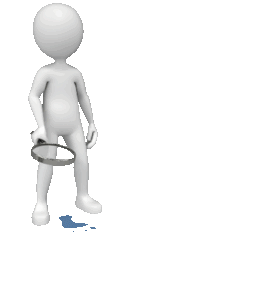 Postopek izdelave in navodila
Priprava dispozicije

Izdelava zaključnega dela

NAVODILA:

NAVODILA ZA IZDELAVO ZAKLJUČNEGA DELA NA ŠTUDIJSKIH PROGRAMIH PRVE, DRUGE IN TRETJE STOPNJE FAKULTETE ZA VARNOSTNE VEDE UNIVERZE V MARIBORU

PRILOGA A: Primeri citiranja in navajanja uporabljenih virov
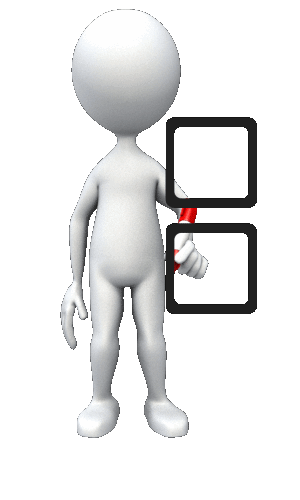 Dispozicija
Načrt za izdelavo diplomskega/magistrskega dela
Pregled literature

VSEBINA DISPOZICIJE:
naslov teme v slovenskem in angleškem jeziku
osnovni podatki študenta/študentke
stopnja študija in program
opredelitev oz. opis problema, ki je predmet zaključnega dela 
cilji in teze zaključnega dela 
predpostavke in omejitve zaključnega dela 
predvidene metode zaključnega  dela
predvideno strukturo poglavij (kazalo)
seznam predvidenih virov (POMEMBNO: pravilno navedeni viri!)
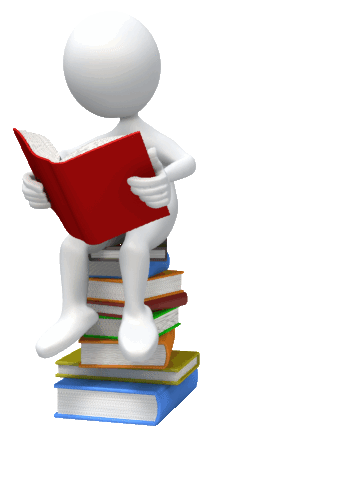 Pravilno navajanje virov
APA stil – navodila so predstavljena in s primeri ponazorjena v PRILOGI A: Primeri citiranja in navajanja uporabljenih virov, ki so objavljena na spletni strani FVV

Pomembno pravilno navajanje citatov – direktne navedke je potrebno označiti z narekovaji, v oklepaju pa napisati avtorja, letnico in stran uporabljenega vira

Direktni citati se navajajo izjemoma. Večinoma se besedilo drugih avtorjev povzame, v oklepaju pa navedeta avtor in letnica. 

POMEMBNO: pošteno navajanje virov – PLAGIATI?!?
Izdelava zaključnega dela
Pisanje zaključnega dela
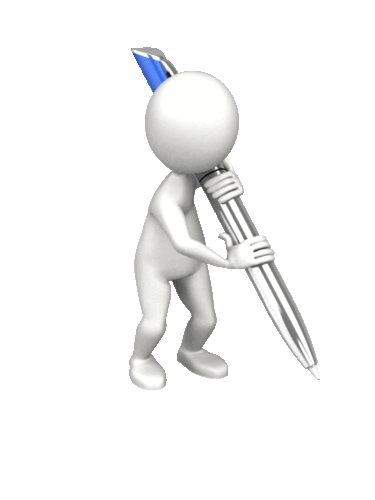 Teoretično/empirično zaključno delo

Pravilno citiranje in navajanje virov  plagiat?

Sodelovanje z mentorjem/somentorjem

Upoštevanje navodil za izdelavo in oblikovanje zaključnega dela

Viri in literatura – neoštevilčeno zadnje poglavje
Zagovor zaključnega dela
Kratka predstavitev glavnih ugotovitev zaključnega dela (PPT)
Časovna omejitev: 10 minut

Vprašanja komisije in diskusija 

Razprava komisije o oceni

Razglasitev uspešnosti zagovora in ocene

Trajanje zagovora: 30 minut
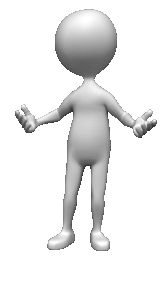 Mentorstvo in izbor
Predstavitev posameznih mentorjev in njihovega načina izbora
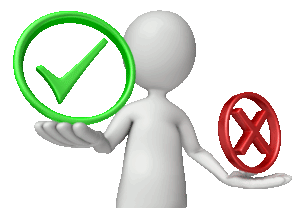 Hvala za vašo pozornost.